Romeo and Juliet
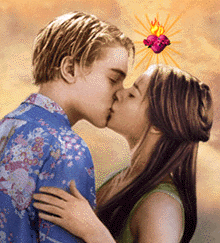 Two households…
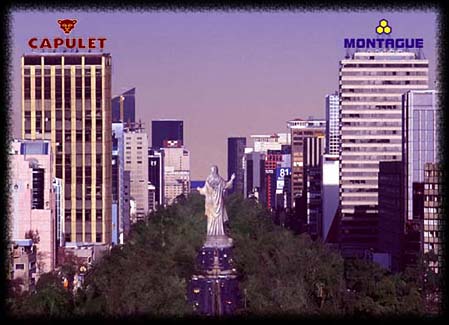 Both alike in dignity…
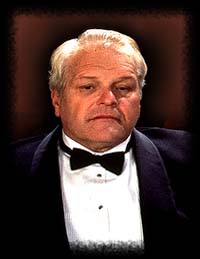 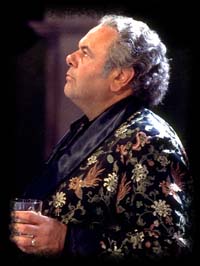 In fair Verona, 
where we lay our scene…
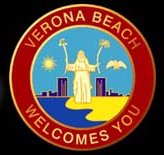 From ancient grudge 
break to new mutiny…
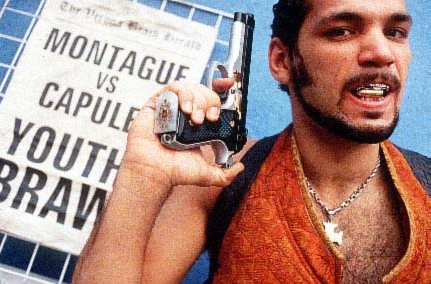 Where civil blood 
makes civil hands unclean.
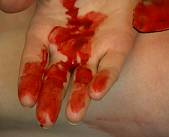 From forth the fatal 
loins of these two foes,
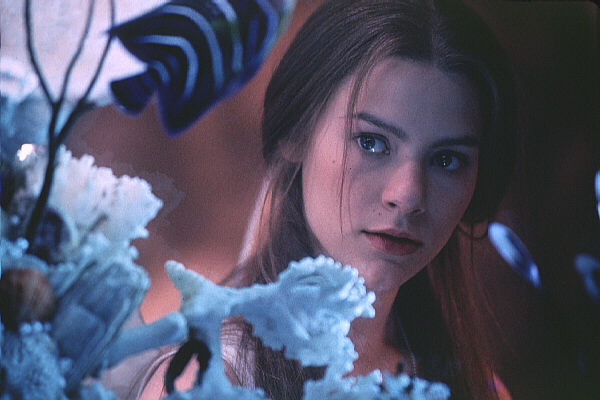 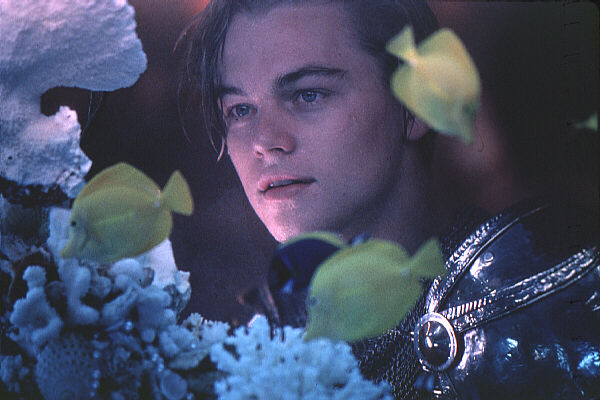 A pair of star-cross’d 
lovers take their life.
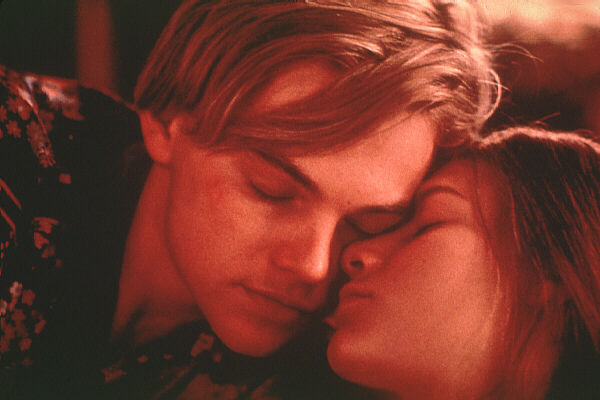 Facts
Written by William Shakespeare in about 1591
Based on Arthur Brooke's The Tragicall History of Romeus and Juliet
Montagues
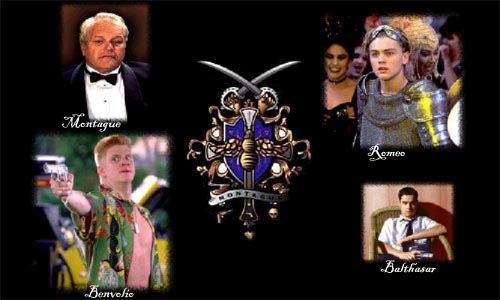 Capulets
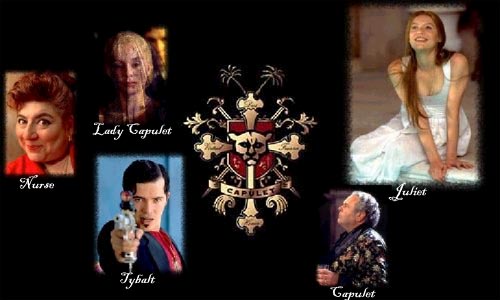 Others
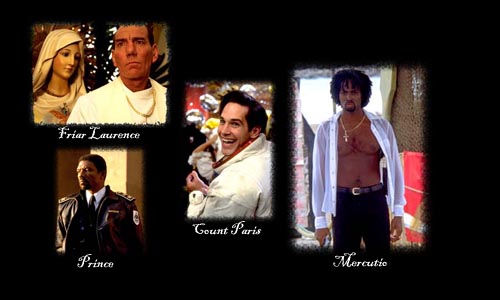 Look for…
Puns
Allusions
Metaphor
Personification
Oxymorons
Paradoxes
Foreshadowing
Puns
A pun is a humorous play on words.

Mercutio – “Nay, gentle Romeo, we must have you dance.”

Romeo – “Not I, believe me. You have dancing shoes / With nimble soles; I have a soul of lead…” (Act I Sc. 4)
Allusions
An allusion is a reference to a well known work of art, music, literature, or history.

“At lovers’ perjuries, they say Jove laughs.” (Act II, Sc. 2)

Jove is another name for Jupiter, the Roman King of the Gods.
Metaphor
A metaphor is a direct comparison between two unlike things.

Romeo – “But, soft! what light through yonder window breaks? / It is the east, and Juliet is the sun.” (Act II Sc. 2)
Personification
Personification occurs when an inanimate object or concept is given the qualities of a person or animal.

Juliet— “For thou wilt lie upon the wings of night / Whiter than new snow on a raven’s back. / Come, gentle night, come, loving, black-brow’d night” (Act III Sc. 2)
Oxymorons
An oxymoron describes when two juxtaposed words have opposing or very diverse meanings.

Juliet – “Beautiful tyrant! fiend angelical!” (Act III Sc.2)
Paradoxes
A paradox is statement or situation with seemingly contradictory or incompatible components.

Juliet – “O serpent heart, hid with a flowering face!” (Act III Sc. 2)
Foreshadowing
Foreshadowing is a reference to something that will happen later in the story.

Juliet – “Give me my Romeo; and, when he shall die,Take him and cut him out in little stars,And he will make the face of heaven so fineThat all the world will be in love with nightAnd pay no worship to the garish sun.” (Act III Sc. 2)
Themes
Light and dark
Time
Fate
Light and Dark
Look for references to light and dark:

References to “light” words, such as “torches,” “the sun,” adjectives that describe light (“bright”)
References to “dark” words, such as “night” and “gloom”
Time
Look for references to time:

References to “time” words, such as “hours”
References to the passage of time, especially if it seems “rushed”
Fate
Look for references to fate:

Look for instances where events are blamed on “fate,” “destiny,” or “the stars”
The
End